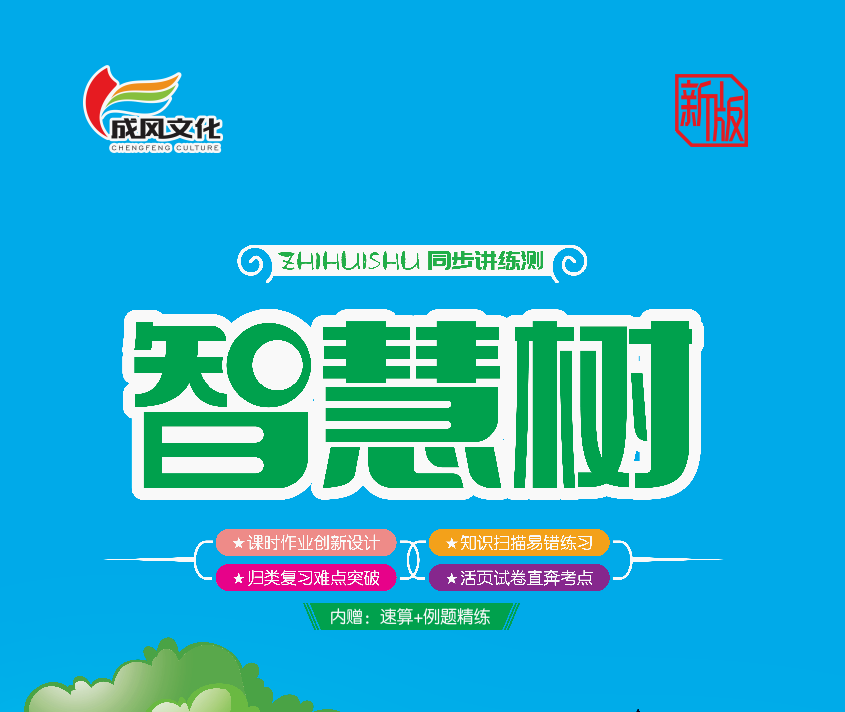 六 简单的数量关系（一）
第4课时  练习九（2）
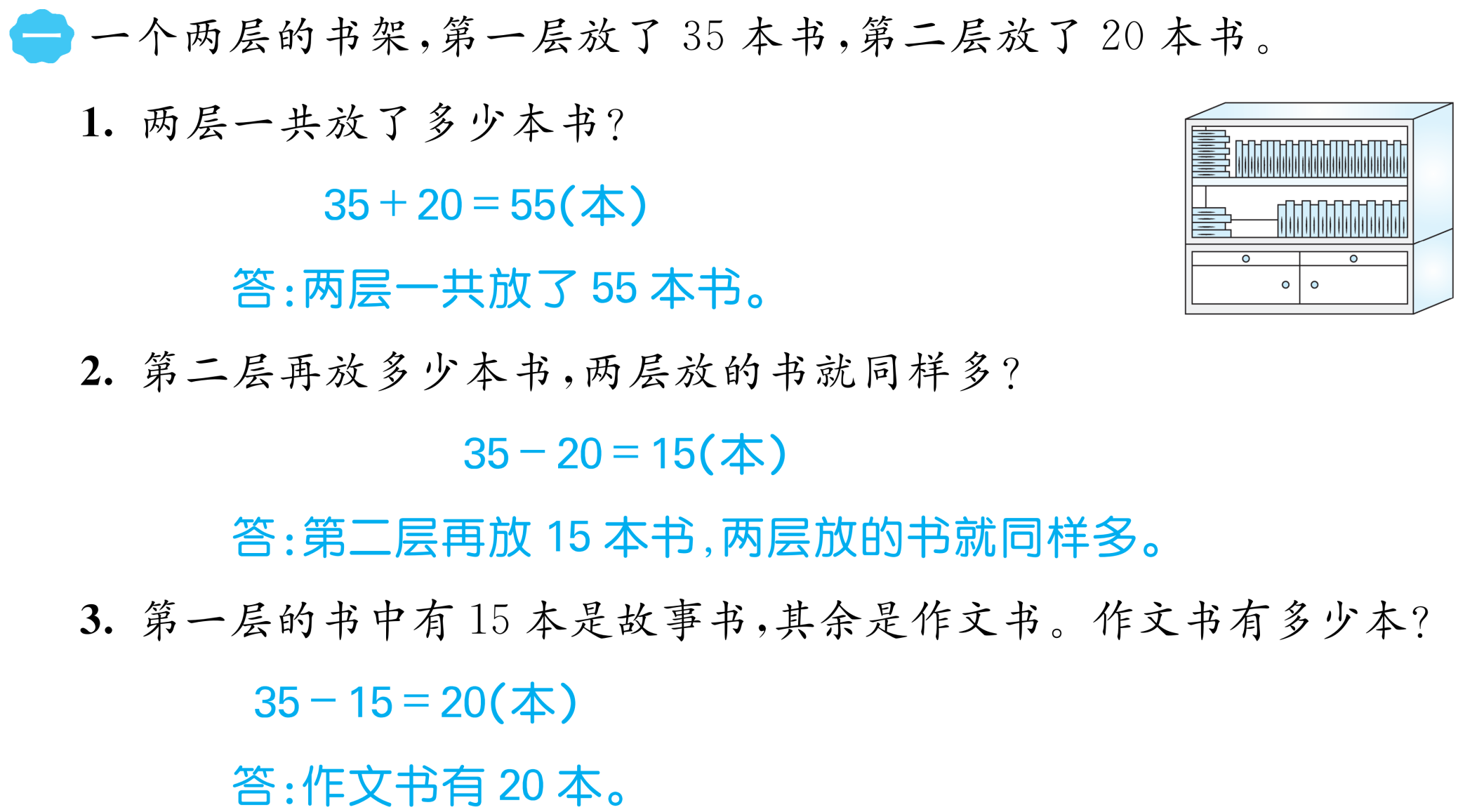 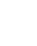 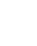 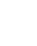 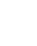 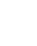 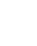 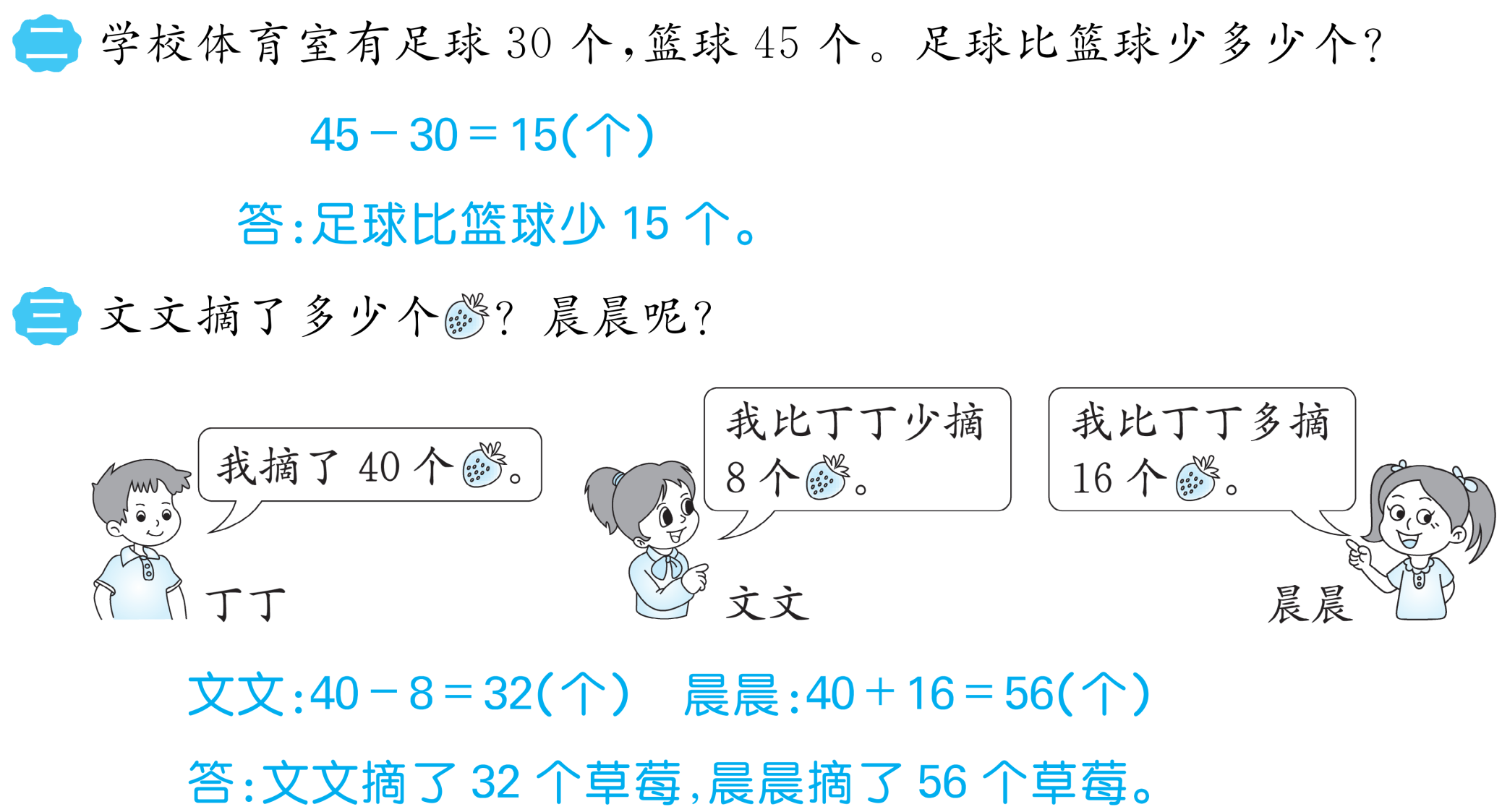 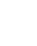 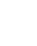 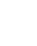 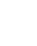 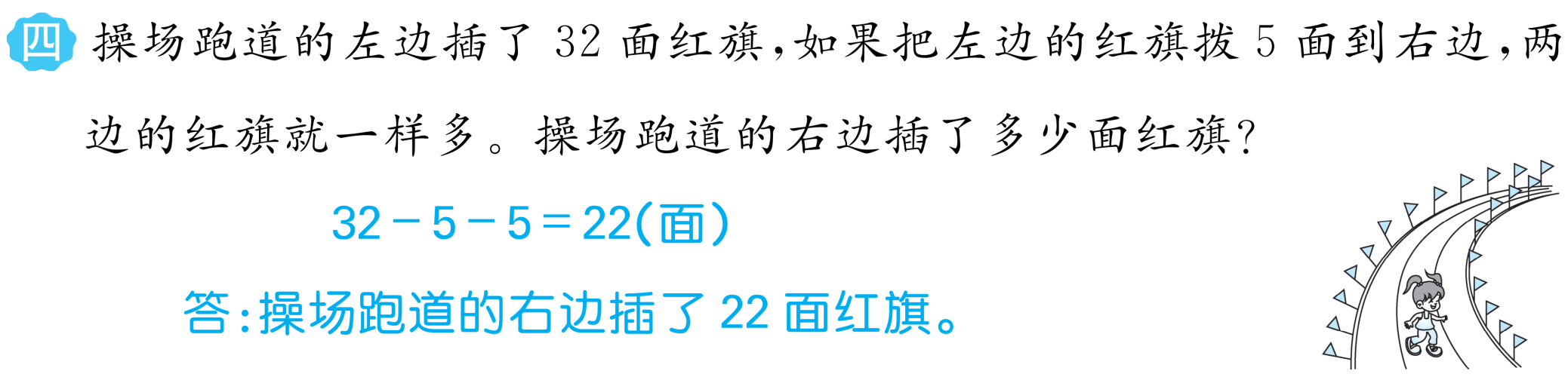 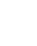 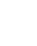 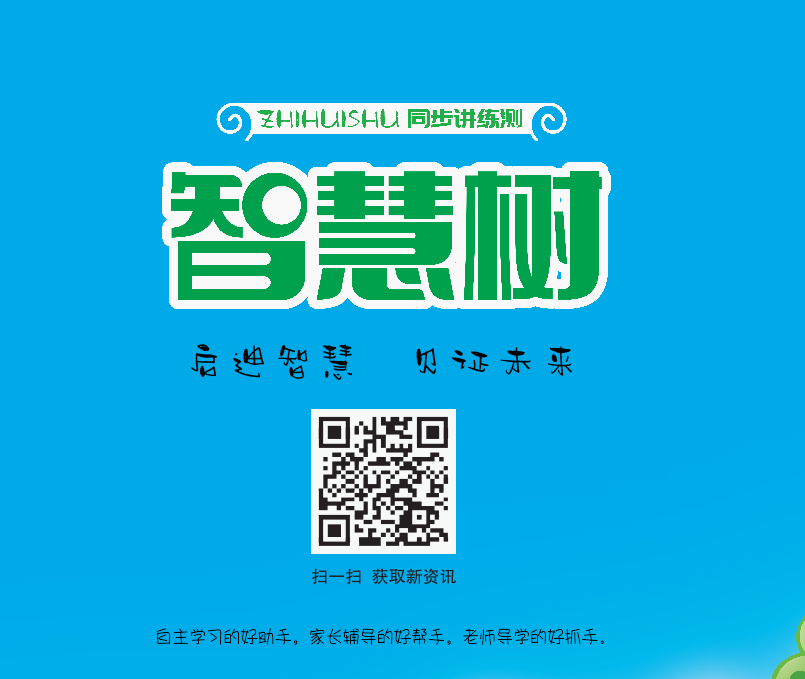 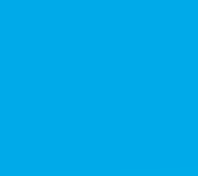